Муниципальное казённое дошкольное образовательноеучреждение  «Детский сад №1 п. Алексеевск Киренского района»Иркутская область, Киренский район п. Алексеевск, ул. Чапаева 46 А
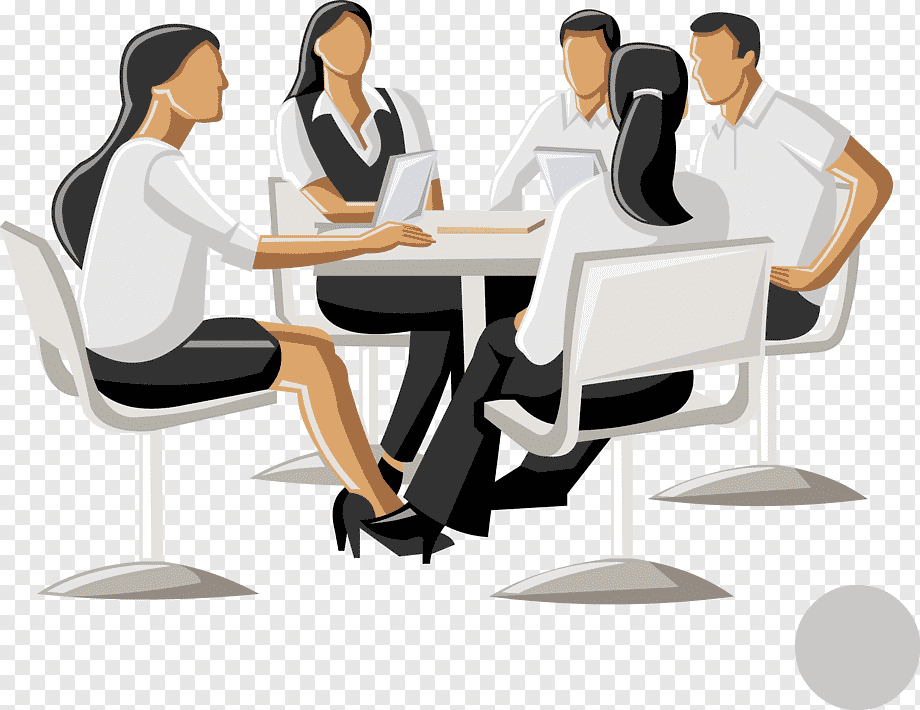 ДЕЛОВАЯ ИГРА «КАФЕ РЕЧЕВОГО ЭТИКЕТА»
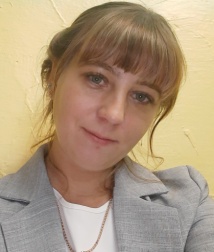 Составил 
Старший воспитатель 
Шигапова М.В
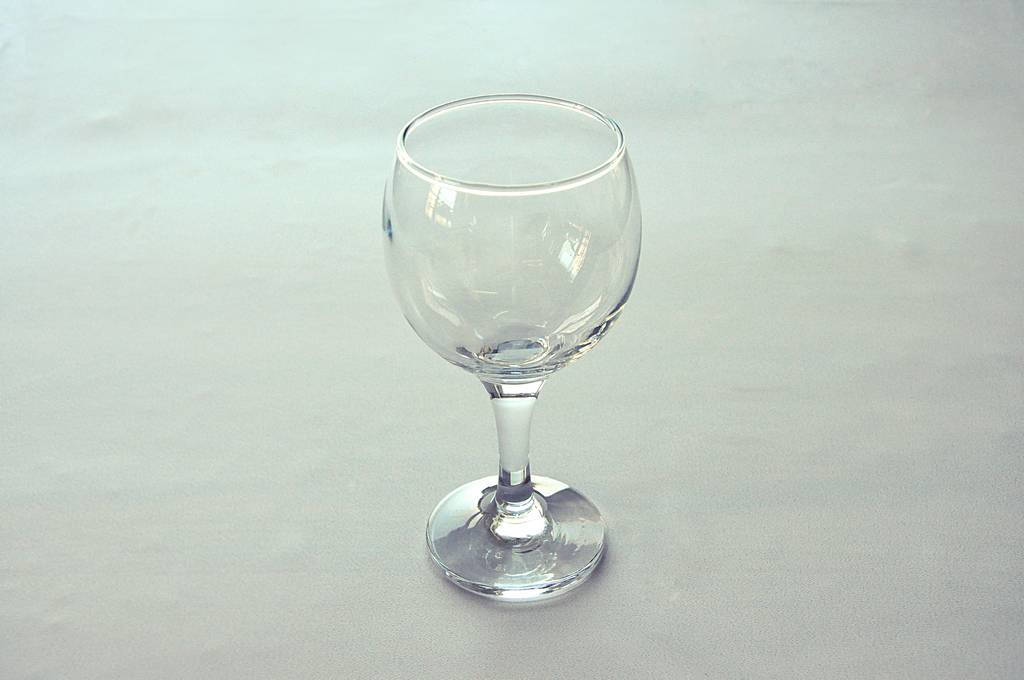 Л
П
Я
К
Ч
Б
Т
КОКТЕЙЛЬ ХОРОШЕЙ РЕЧИ.
ПРАВИЛЬНОСТЬ РЕЧИ
КУЛЬТУРА РЕЧИ
ЧИСТОТА РЕЧИ
БОГАТСТВО РЕЧИ
ТОЧНОСТЬ РЕЧИ
СЛОВА – ПАРАЗИТЫ
Ну - ну
Блин
Кстати
Значение «Слов – Паразитов»
«Сами понимаете» - это классический пример «маленького» человека, робкого и постоянно извиняющегося.
«На самом деле» - желает открыть людям правду жизни, этакий боец за истину.
«Короче» - человек не расположен к общению, он не любит разговоры, поэтому хочет сократить свою речь.
 «Просто» - человек который считает, что в жизни все просто.
Значение «Слов – Паразитов»
«Жесть» - человек который произносит это слово, любитель преувеличить любое событие в жизни и преподнести окружающим как устрашающую картинку.
«Блин» - это человек не любящий не цензурную брань.
«Типа того» - это люди консерваторы. Они вообще против всего нового и не известного. А свое мнение всегда могут доказать, прибегнув к агрессивному стилю беседы.
«Кстати» - это слово употребляют в основном те люди которым очень не хватает внимание. Они испытывают очень часто не ловкость и прикрываются этим словом.
Значение «Слов – Паразитов»
«Ну, ну» - имеет очень слабый словарный запас, но любитель поговорить.
«Как- бы» - человеку употребляющему это выражение, свойственно другое выражение «кто в лес кто по дрова»
«Чмоки, чмок» - у такого человека большой не достаток внимания и он любитель тактильных ощущений.
«Эммм…да., ну», угу, так» - универсальная «смазка» для речи особенно для того, которому нечего сказать или никак не может  поймать улетевшую мысль.
Замените предложение пословицей  «Пословица за пословицей»
Лена до позднего вечера была в гостях у подруги. Пришла домой усталая, устроилась на диване и облегченно сказала матери одну пословицу. Какую? 
Сказала Нина что-то подружке по секрету. Та не утерпела, рассказала другой, другая - третьей, и вскоре об этом узнали все, Какая пословица есть на этот счет? 
Учись всю жизнь
Замените предложение пословицей  «Пословица за пословицей»
Когда друзья возвращались с рыбалки, уже стемнело. Известный трусишка Мишка вдруг схватил Колю за руку: «Смотри, вон там кто-то стоит!» Оказалось, это был обыкновенный столб. Какую пословицу, смеясь, напомнил Мише товарищ? 
Не болтай. 
Не торопись, делай все аккуратно.
Словарь вежливых слов
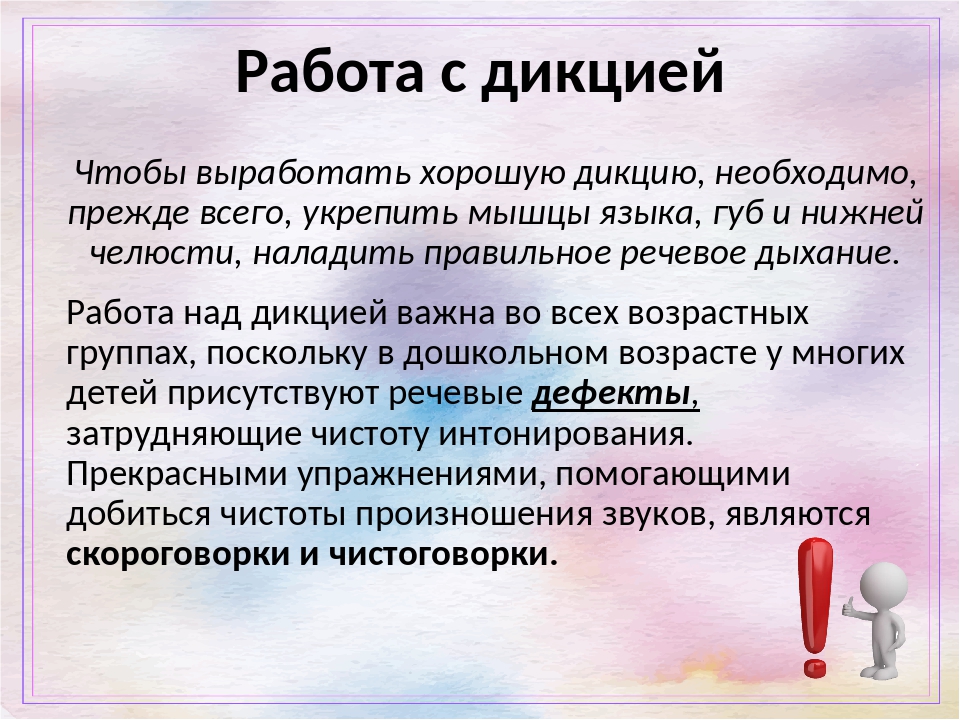 Скороговорки
Скороговорки
Скороговорки
Скороговорки
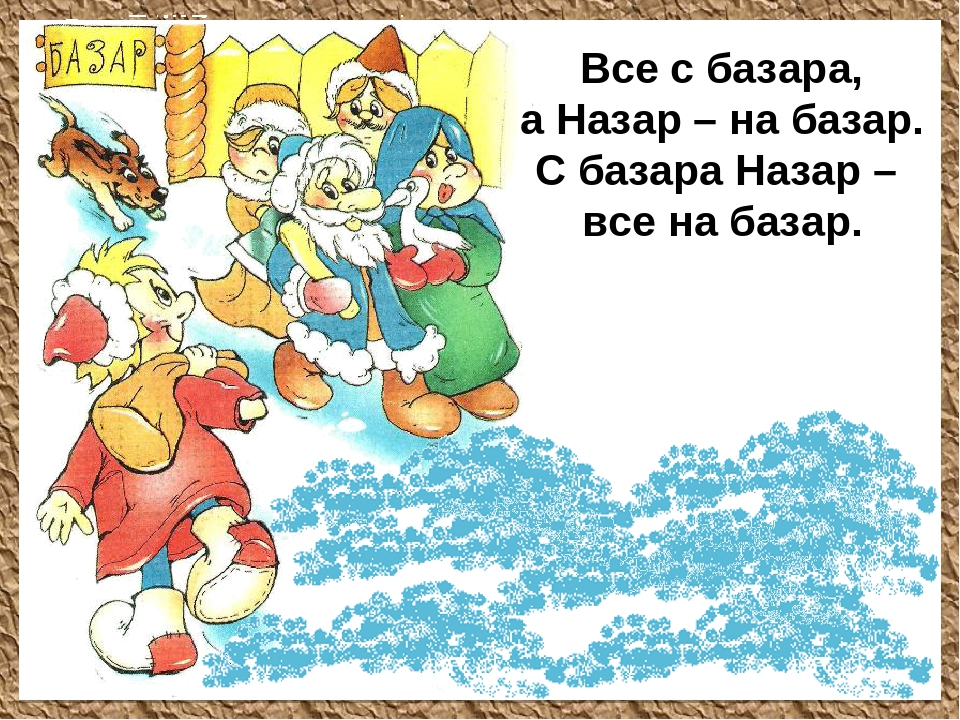 Спасибо за внимание!!!
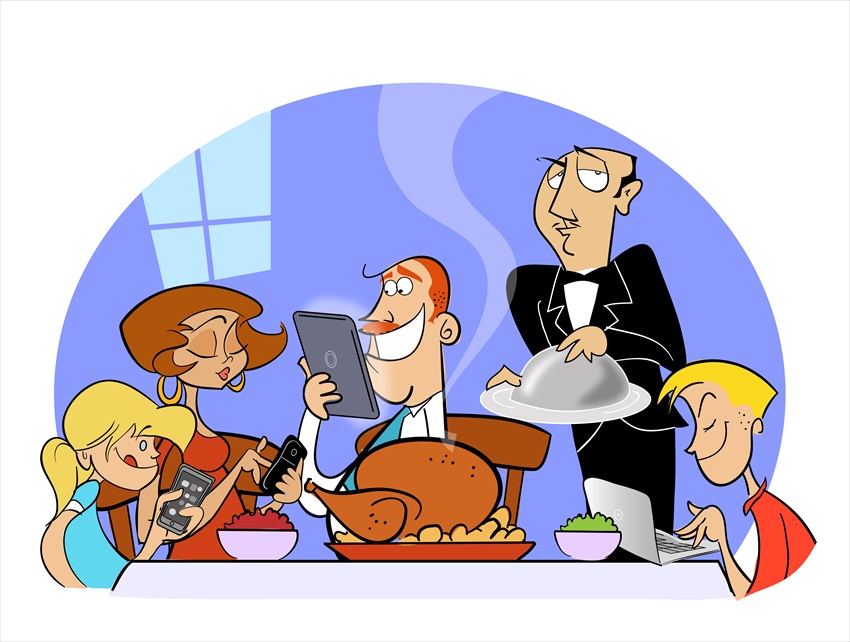